LHC Status Sun Morning 15-April
 Bernhard Holzer, Mike Lamont
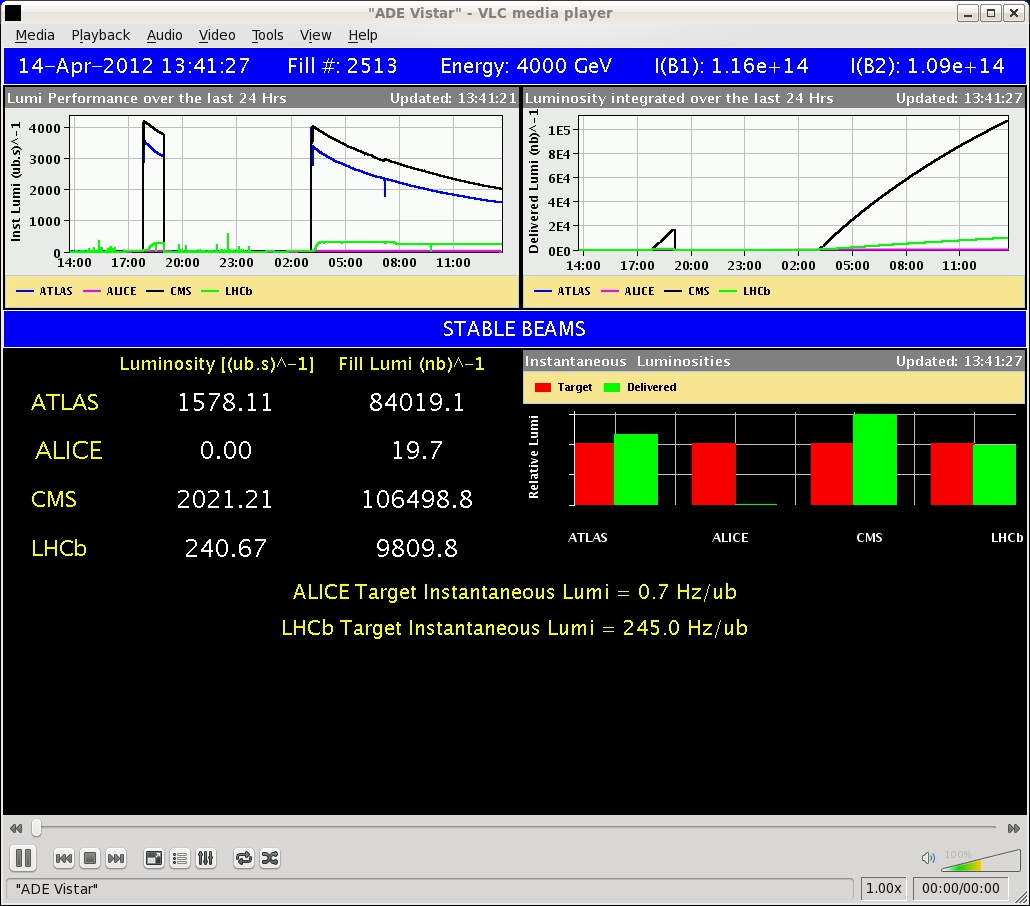 Saturday Morning:
08:00h Stable beams

13:40h Scheduled Dump at 
	50% init. Luminosity

15:00h new injection for physics
	Np = 1.3*1011  

Ramp done without chirp, 
β*=2m in IP1/5 passed without BLM warnings!!

very smooth procedures !!
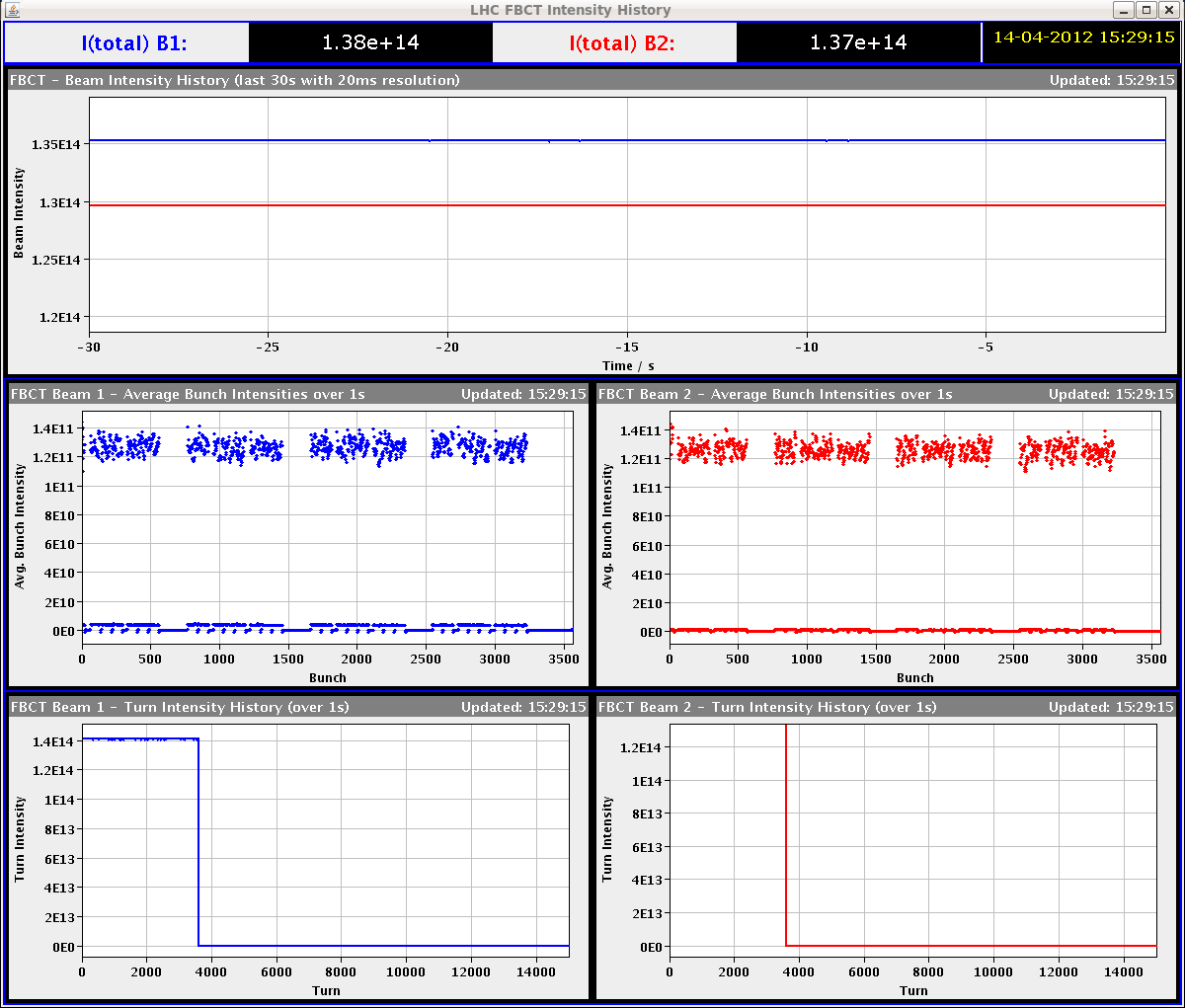 Sat Late
16:14h Luminosity
	again: smooth, no problem
	Losses during collisions beam process up to 36% max and for very short time!
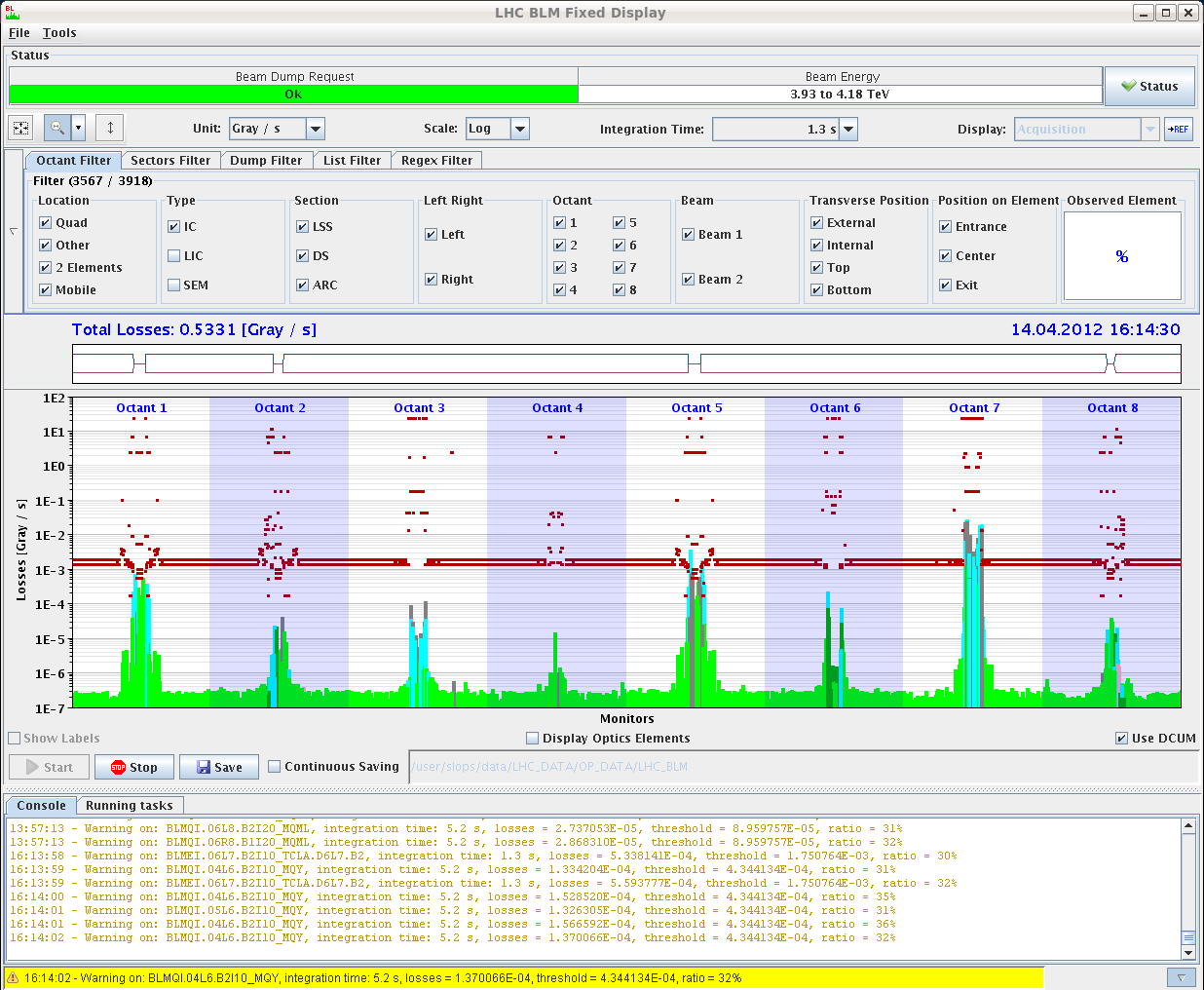 36%
Sat Late
16:17 Lumi Optimisation
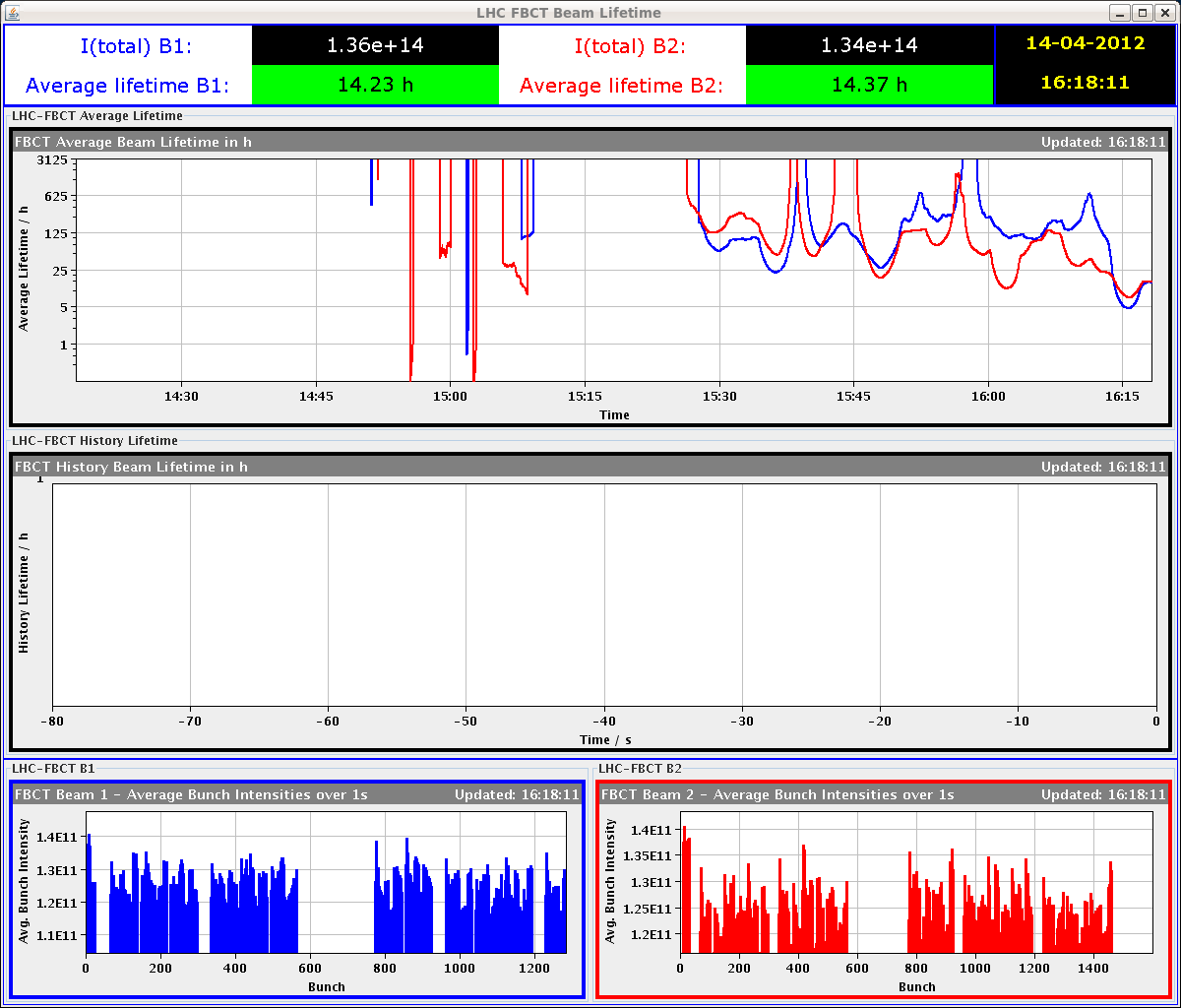 lifetime ... during squeeze   /   ... during adjust
some issues:
RQS.L7B2 lost the QPS OK (board to be changed). 

RB.56 lost the QPS OK
4/15/12
LMC - beta* 1 m
3
Sat Night
01:15h stable beams & scheduled dump
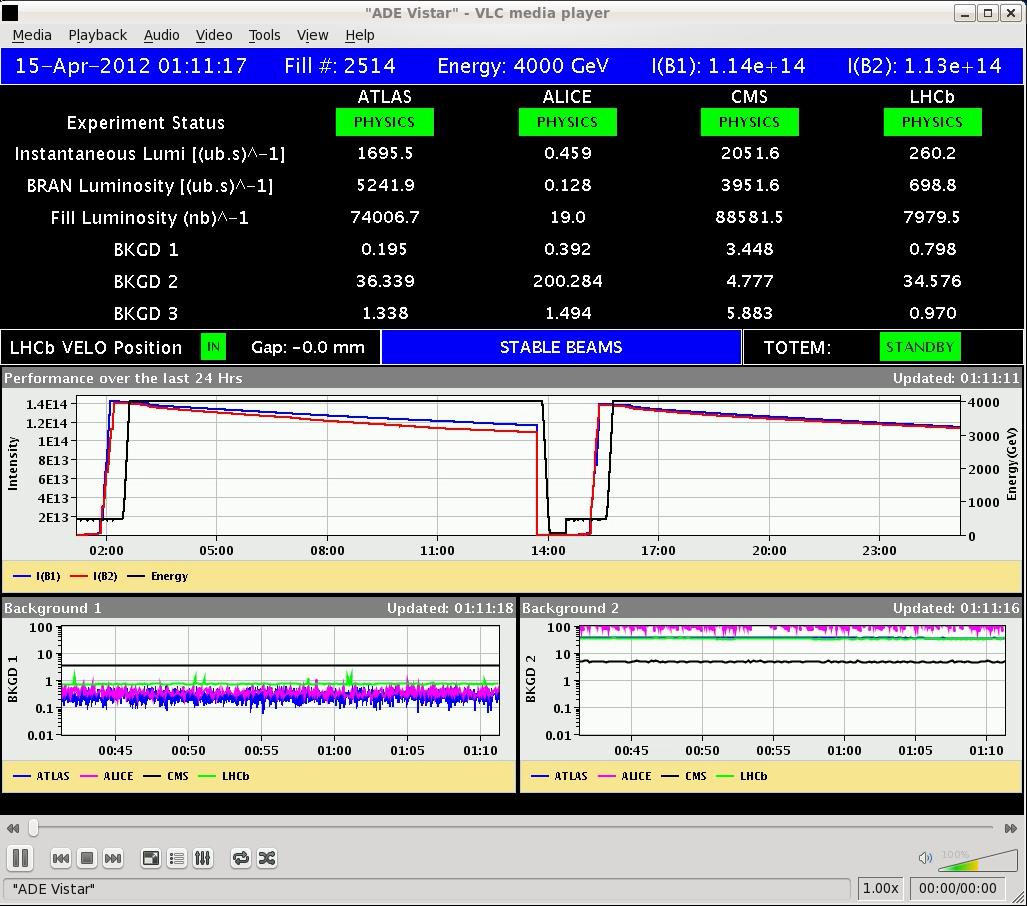 4
Sat Night
some issues: TDI.B2 didn't move to PARKING
	          ROF.A81B2 tripped (EE switch)

03:46h injection

... lovely ... in the beginning




BUT:  	
04:47h beam dump during injection
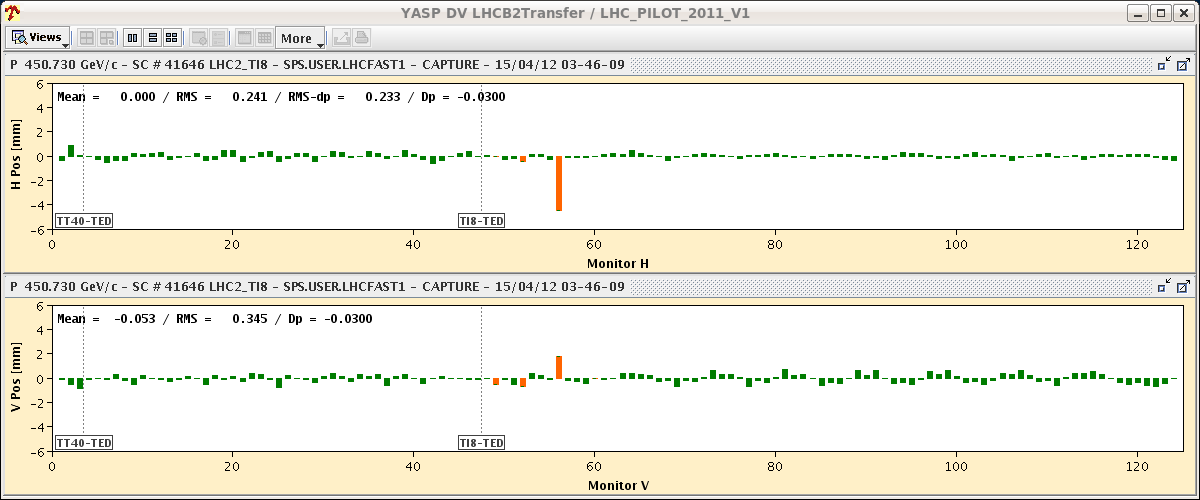 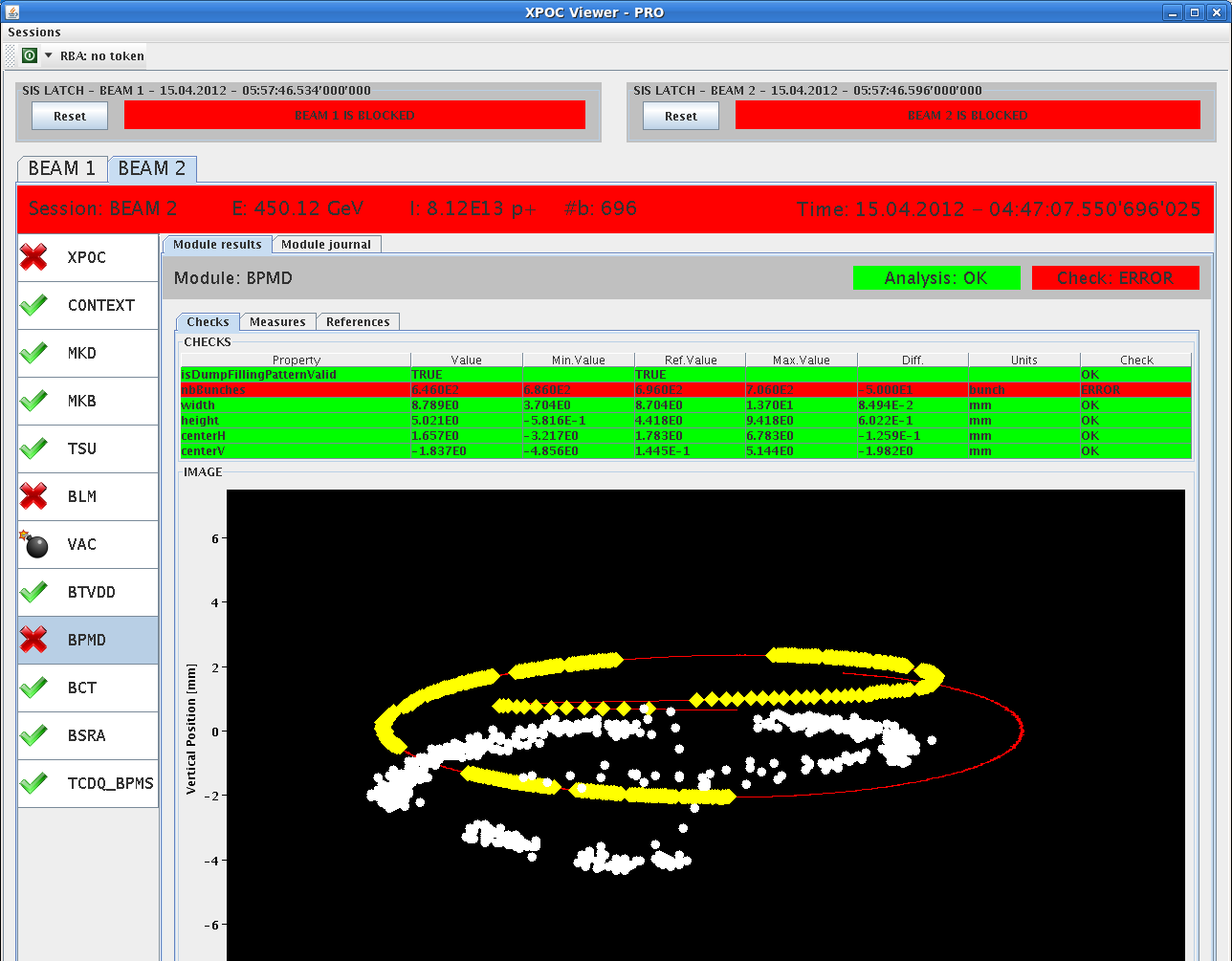 Sat Night
04:47h    Pulse length of Injection Kicker MKID2 Beam2 is too short
	
	







Laurent Ducimetiere / Mike Barne   break down of kicker field 

last event, same kicker: 6 days ago (Easter Monday)
extended soft start performed,
experts checked situation (Kicker, Vacuum, Cryo, Magnets)
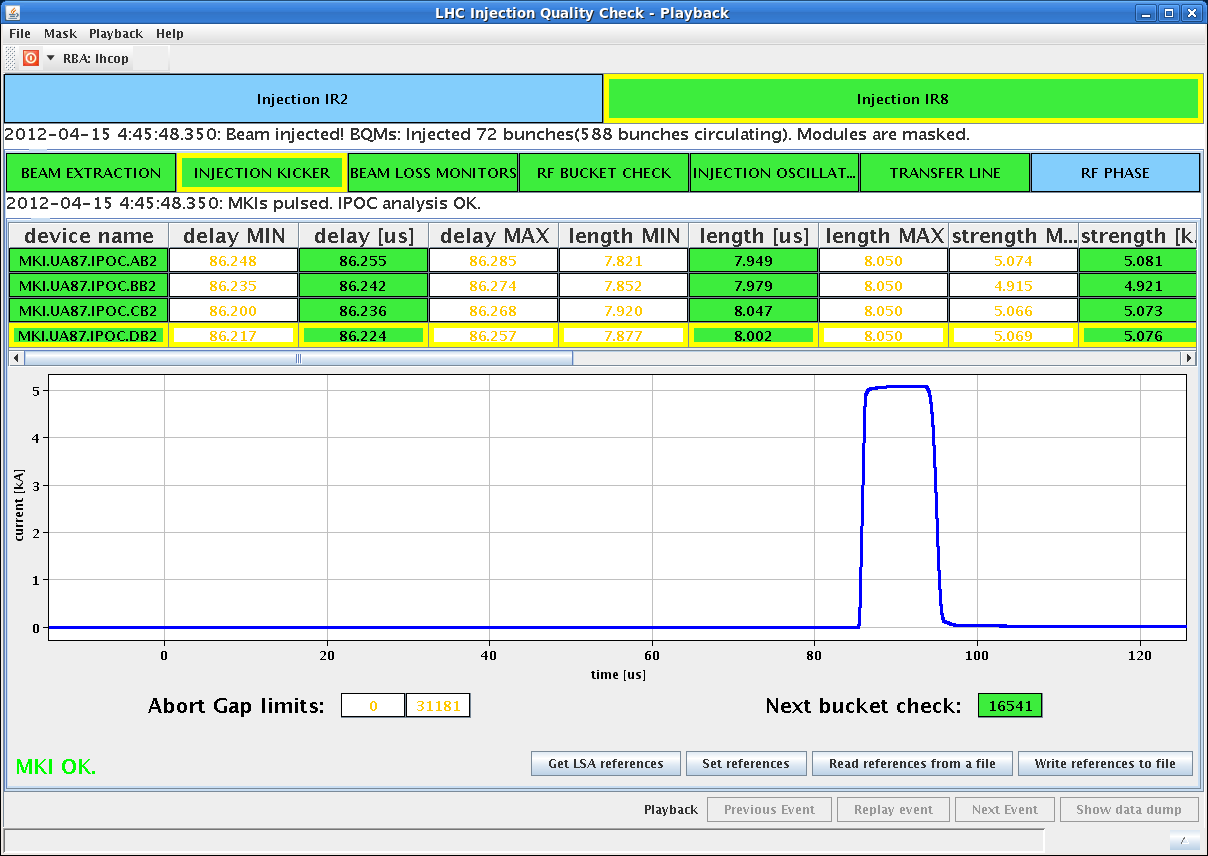 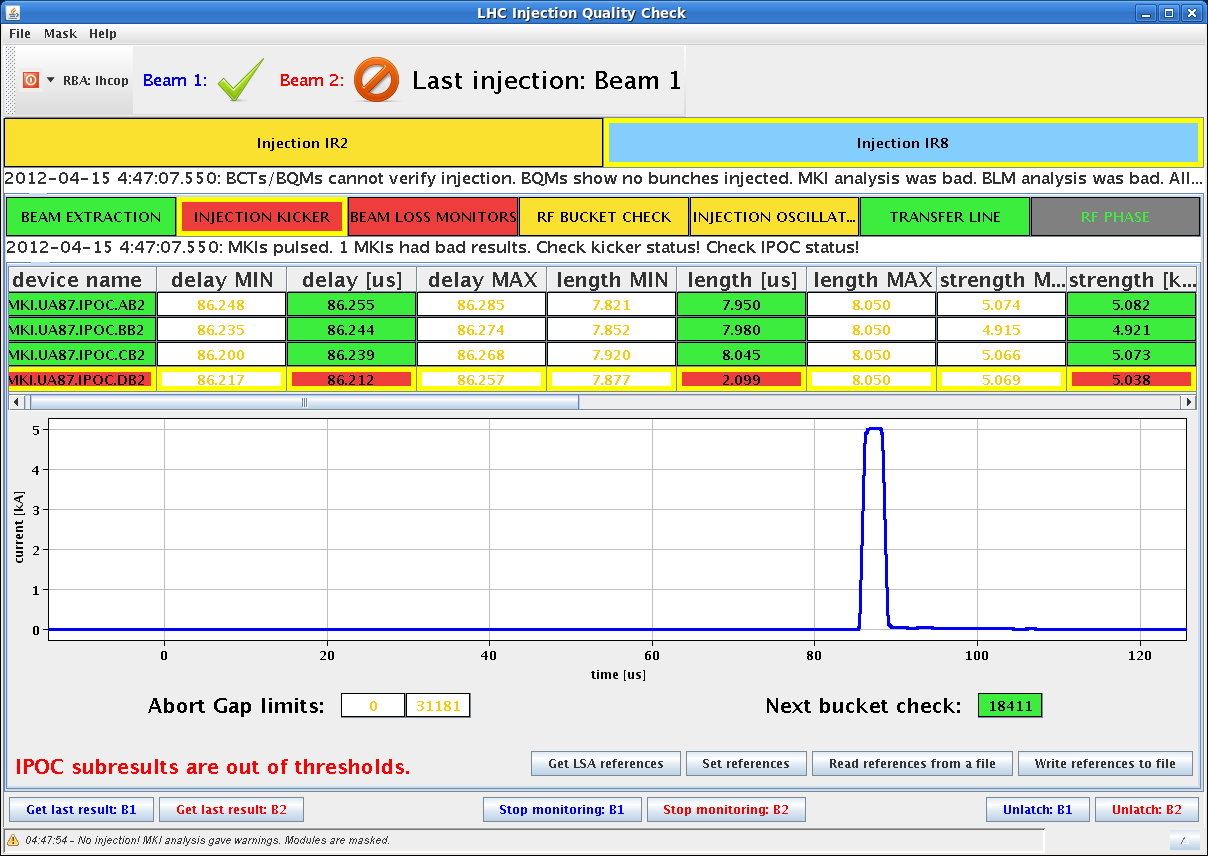 Sat Night
losses during injection
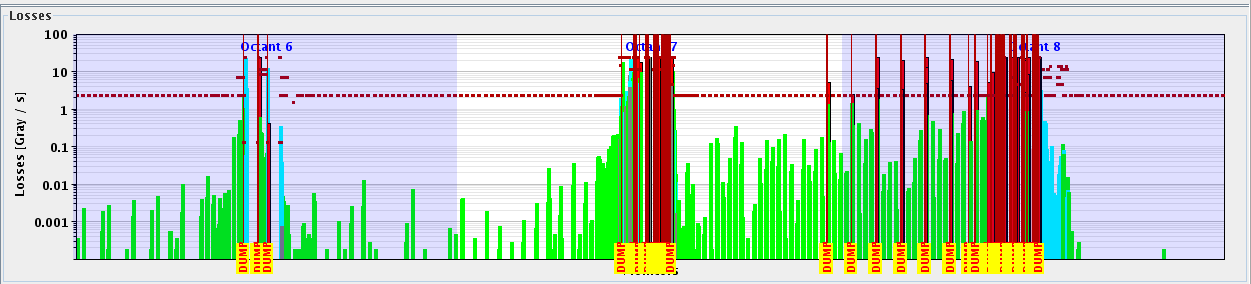 dump threshold
Sun Morning
The vacuum piquet:  
      During the failed injection a pressure rise triggered the valve closures. 

      present status: all valves and pumps which had tripped are back on and the     
      pressures are recovering.
Cryo: S78 and IT XR8 tripped, several quenches 
lost cryo condition for arc in S81  ... which recovered meanwhile

Magnets: checked by Arjan, ok

Kickers: checked by Laurent Ducimetiere/ Mike Barnes 
	ok for restart
Sun Morning
still ... 
	Plan of the day: stable beams with 1092 bunches